جامعة بنها- كلية الآداب قسم الإعلام-الفرقة الثالثة – شعبة الصحافة - مادة الصحافة المتخصصة المحاضرة الثانية
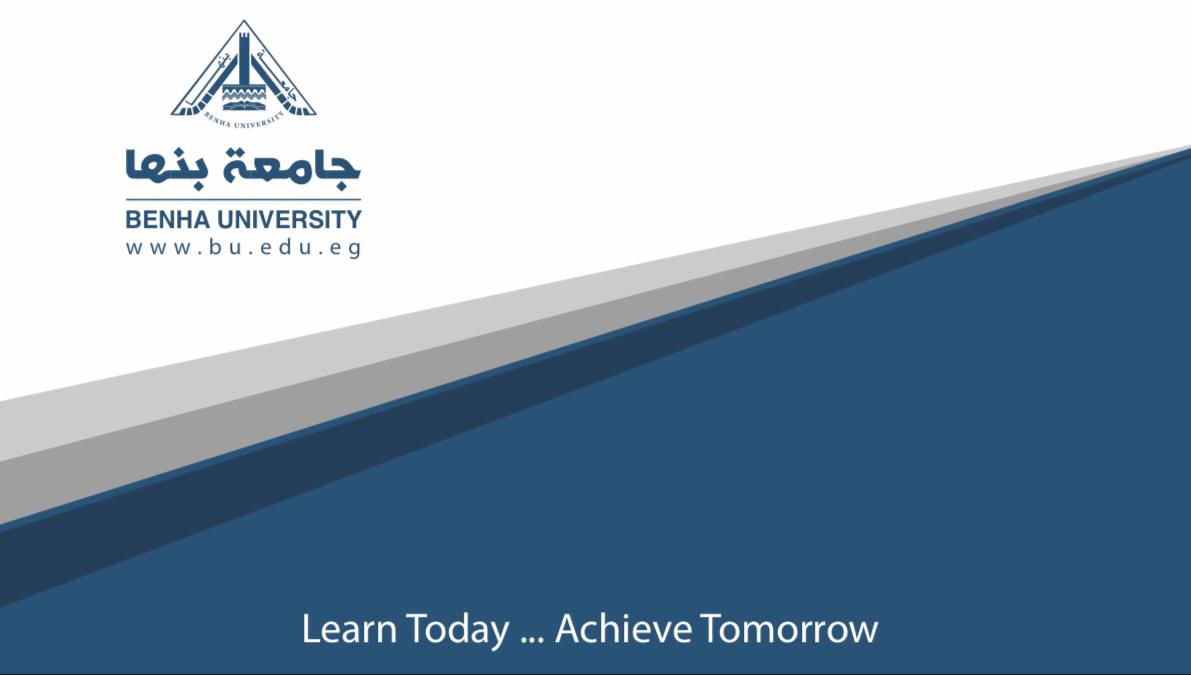 إعداد:
الدكتور: فتحى ابراهيم
انواع الصحافة المتخصصة:
النوع الأول :
 الصحف التي تقدم مادة متخصصة لجمهور متخصص من القراء فالصحيفة النسائية أوالطبية أو الإدارية أو الرياضية تقدم مادة صحفية متخصصة لقراء متخصصين .
النوع الثانى : 
الصحف التى تقدم مادة متخصصة لجمهور عام من القراء كالصحف الرياضية أو الصحيفة الفنية تقدم مادة صحفية متخصصة لجمهور عام غير متخصص، ويدخل هذا النوع من الصحافة غالبية الصفحات المتخصصة في الصحف العامة مثل الجرائد اليومية العامة والمجلات الأسبوعية العامة
مستويات الصحافة المتخصصة :
مستوى يخاطب القارئ العادى 
مستوى القارئ المتوسط الثقافة 
مستوى القارئ المتخصص 
فئات الصحافة المتخصصة 
أولاً: من حيث الشكل :
مواد متخصصة مجمعة تنشر فى الصحافة العامة ( يومية أو غير يومية) فى عدة أشكال بصفة دورية ثابتة، على النحو التالى :
 الملحق الثابت :
القسم الثابت 
مواد متخصصة مجمعة 
مواد متخصصة تنشرها صحافة متخصصة 
دوريات متخصصة تقدم مضموناً تخصصياً دقيقاً 
ثانياً: من حيث المضمون :
صحافة الأطفال 
الصحافة الرياضية ...الخ
وإلى اللقاء فى محاضرة أخرى 
                                        خالص تحياتى